Discorso di Aristofane - I
Eros è il dio più amico degli uomini, loro soccorritore e medico dei mali che affliggono l’umanità
→ focus sulla «natura umana»: dalla dinamica cosmologica di Eros propria del discorso di Erissimaco alla dinamica antropologica del discorso di Aristofane
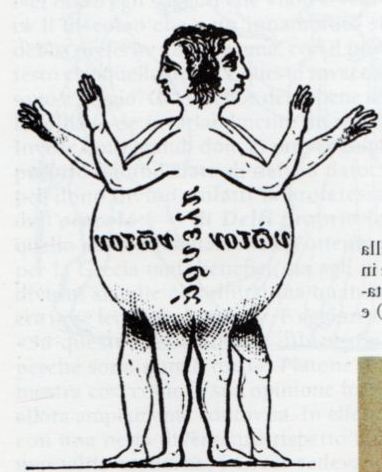 «In origine gli uomini erano di forma sferica, con quattro mani, quattro gambe e doppio volto i cui visi, collocati su di un’unica testa, guardavano da opposte parti.  Di figura tondeggiante, si muovevano velocissimi, ruotando a cerchio e poggiando su otto arti…»
Discorso di Aristofane - II
Eros è desiderio: scaturisce dal fatto che noi manchiamo di qualcosa; la tensione che lo anima è ricerca dell’unità perduta
Conclusione di Aristofane:
Se noi onoreremo gli Dei, potremmo rincontrare la nostra antica metà o almeno un amato che corrisponda alla nostra metà, cioè simile alla nostra natura (il simile cerca il simile) 
Questa è la promessa di Eros e ciò a cui tale Dio è predisposto.
Il valore del mito in Platone
Imprescindibilità delle arti musive per la formazione del cittadino della città ideale
Mito rammemorativo, non produttivo, anamnestico (ritorna alla fonte di un sapere lontano e inaccessibile ai sensi) [discorso di Diotima]
Critica alla poesia omerica (mimesis di mimesis)
Mito «produttivo» (a doppia distanza dal vero)
I miti platonici sono di norma monologici (esposte da un unico personaggio, senza che il suo intervento sia interrotto da altri interlocutori)
Si richiamano (di norma) a una fonte orale
Trattano di oggetti o eventi sottratti alla verifica diretta, o perché collocati in un tempo molto lontano o perché collocati in una dimensione spaziale a noi inaccessibile («E quando nella narrazione dei racconti di cui parlavamo poco fa, perché non sappiamo il vero circa gli antichi eventi, cerchiamo di approssimare il più possibile la menzogna alla verità, non la rendiamo in questo modo utile?», Rep II 382 d)
Funzione psicagogica: si rivolge alla parti irrazionali dell’anima per indurle a sottoporsi al comando della ragione (valore delle emozioni e del coinvolgimento, ad esempio da parte dei governanti sui governati, nella città ideale; i miti come patrimonio comune della città)
«La cosa più importante è cominciare ogni esame prendendo le mosse dal suo principio naturale. Così, dunque, bisogna distinguere tra l’immagine (eikon) e il suo modello (paradeigma), poiché i discorsi sono congeneri a ciò di cui parlano: da un lato, dunque, i discorsi su ciò che è stabile, saldo ed evidente al pensiero, bisogna che siano anch’essi stabili e solidi […]; dall’altro, i discorsi su ciò che imita il modello, e che non è che una sua imitazione, bisogna che siano, rispetto ai primi, verisimili; l’essere è rispetto al divenire nello stesso rapporto in cui è la verità rispetto alla credenza. Se dunque, Socrate, non saremo in grado di proporti, su molti aspetti e riguardo a molte questioni […] sulla generazione dell’universo, dei ragionamenti perfettamente e compiutamente coerenti con se stessi e del tutto esatti, non stupirti; ma se ti presenteranno dei ragionamenti non meno verosimili di altri, dovremo esserne soddisfatti, ricordandoci che io che parlo e voi che siete i miei giudici apparteniamo alla natura umana, sicché, se ci si offre un mito verisimile su questi argomenti, conviene non cercare oltre» 
(Timeo, 29b-d)
Socrate e Agatone
“Sarebbe davvero bello, Agatone, se la sapienza fosse in grado di scorrere dal più pieno al più vuoto di noi, quando ci accostiamo l’uno all’altro, come l’acqua che scorre nelle coppe attraverso un filo di lana da quella più piena a quella più vuota. E se anche per la sapienza fosse così, io apprezzerei molto lo stare sdraiato accanto a te, perché sono convinto che sarei riempito da te di copiosa e bella sapienza. La mia infatti sarebbe di poco conto, o anche discutibile, simile a sogno; la tua invece è splendente e in notevole accrescimento”
Platone, Simposio, cit., p 65-67 [175 D-E]
Critica all’idea del sapere come qualcosa di «fisico», precostituito, che dato una volta per tutte è possibile travasare/tramandare da uno all’altro

Poesia e filosofia: prodromi dello «scontro» (L’antico dissidio)
Chiede a Socrate di sedersi accanto a lui, pensa che la sapienza possa essere ricevuta da fuori

Contro-modello emblematico del modello di discorso veritativo che fa in seguito Socrate
Discorso di Agatone
Stile tragico di Agatone: gorgiano
Cfr. Aristotele, Retorica: III, I, 1404 a 14-36; III, 3, 1406 b 5-19; III, 17 1418 a 33-37

Stile gorgiano: ricchi elogi e metafore, tono eccessivamente aulico; lo stesso che si ritrova nel discorso di Agatone (specialmente nella parte finale)
Qual è il modo di fare un discorso
Platone, Simposio, 194 E, 195 A
Qual è il modo di fare un discorso
“Io desidero prima dirvi com'è che intendo impostare il mio discorso, dopo entrerò nel vivo della questione”. 
“A me pare che tutti quelli che hanno parlato finora non abbiano celebrato il dio ma soltanto posto l'accento su quanto gli uomini siano felici per quei beni di cui, appunto, quel dio è la causa; nessuno ha detto chi sia propriamente costui che ci offre tutti questi beni”. 
Orbene, l'unico metodo giusto per far qualsiasi elogio, di qualunque cosa, è quello di illustrare prima chi sia, in effetti, quello di cui si parla e poi di quali beni sia la causa. Ecco perché noi dobbiamo prima lodare Amore per quel che egli è, poi per i doni che ci reca”.
Agatone pone il problema di come deve essere fatto un discorso (riflessione sul metodo) 
Tutti gli intervenuti hanno parlato degli effetti di Eros ma non dell’essere di Eros
Bisogna invece andare dagli effetti alle cause → esporre l’essere delle cose stesse significa governare il rapporto tra causa ed effetto
Caratteri di Eros
Qual è il modo di fare un discorso
È il dio più felice perché è quello più bello e più buono
È il più bello perché è il più giovane tra gli dei (→ possiede una gioventù che si rinnova sempre)
Prima di Eros sta Ananke, cioè la necessità (identificata con il mondo della violenza.)
Eros sostituisce Ananke (→ unico tra gli dei a non essere dominato da Ananke, Eros, accordando anche le vicende degli dei, porta pace e amicizia)
ariston → non manca di niente e realizza la propria natura
In quanto giovane, Eros è delicato e flessuoso (se fosse rigido non si potrebbe insinuare in tutto ciò che è)
Virtù di Eros
A Eros appartengono tutte le virtù che definiscono l’optimum della vita della polis: giustizia, temperanza e forza (coraggio):
non fa né riceve ingiustizia 
possiede la più grande temperanza (= sophrosyne)
possiede la più grande forza (più potente di Ares, dio della guerra)



L’ultima eccellenza o virtù è la sapienza
Sapienza «poietica»
Eros è poeta (poietes come colui che accorda i suoni e, come tale, maestro di armonia; il poietes, in quanto maestro di armonia e quindi artista per eccellenza, non può che essere Eros )
In quanto poeta, Eros è padre di ogni arte e chiunque venga toccato da eros diventa poeta, cioè artista: → si sottolinea la dinamica generativa di Eros → sapienza come generatività, come poiesis
tutti gli dei sono guidati e governati di Eros, «anche le discordie degli dei si composero, quando sopraggiunse Eros, che era evidentemente amore di bellezza, perché amore di bruttezza non esiste»
Prende la parola Socrate
- Agatone ha parlato così bene da lasciare Socrate “privo di risorse”  (aporesoimi → da aporia, “senza via d’uscita”) 
Socrate si trova in una situazione in cui non c’è via d’uscita (la medesima situazione dei suo interlocutori)

«ll discorso di Agatone mi ha ricordato Gorgia…»; Socrate paragona il retore Gorgia alla Gorgone i suoi occhi divennero strumento di morte: chiunque li avesse guardati sarebbe rimasto pietrificato, diventando una statua (testa mozzata incastonata nello scudo di Atena)
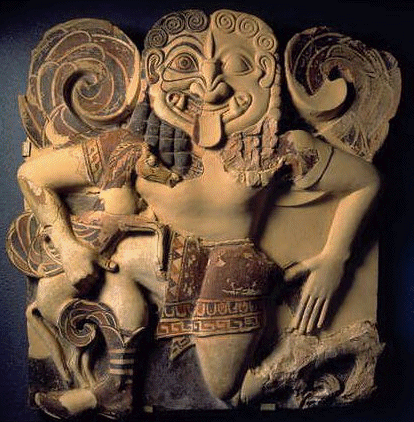 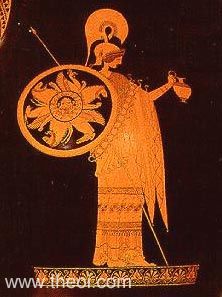 Il paragone tra Gorgia e Medusa
Gorgia è richiamato da Socrate come simbolo del potere magico-incantatorio della parola poetica; attraverso il paragone con Medusa, viene sottolineato il pericolo di morte di una simile parola: la morte della verità.  
Il paragone tra Gorgia e la Gorgone Medusa è finalizzato a prendere le distanze dal discorso di Agatone: un discorso che, sotto la sua bella veste, rischia di soffocare la verità; bisogna quindi avvicinarlo con precauzione, munendosi, come Perseo, di uno scudo per evitare che i suoi incanti imprigionino gli uomini nelle ombre della falsità e dell’inganno  → si delinea dal Simposio quello che Platone, nel X libro della Repubblica definirà “l’antico dissidio tra poesia e filosofia”
La verità
“Io credevo, per la mia ingenuità, che sulla cosa che veniva elogiata si dovesse dire la verità[…]. E invece […] non consisteva in questo il fare un bell’elogio di qualsiasi cosa, ma piuttosto nell’attribuire alla cosa i pregi più grandi e più belli sia che essa abbia questi pregi sia che non li abbia. E se poi questo era falso, non importava nulla. 
 Sembra infatti che si sia preso accordo che ciascuno di noi fingesse di elogiare Eros e non già che lo elogiasse veramente […] in modo da farlo parere bellissimo e buonissimo evidentemente a quelli che non lo conoscono, non certo a quelli che lo conoscono”
Platone, Simposio, cit., p. 161 [198 D-E e 199 A]
Agatone ha trascurato la questione della verità:  fare un elogio non consiste nell’ attribuire a ciò che si elogia ogni merito, gli spetti o meno, bensì nel dire la verità e scegliere tra le cose vere quelle più belle


Ciò che Agatone ha fatto è non un reale ma un finto elogio di Eros (la poesia finge, cioè spaccia per verità quella che è una semplice parvenza di verità)
Dal discorso (monologo) al dialogo
Quattro interpretazioni del «dialogo» in Platone:
Interpretazione «tradizionale»: attenzione ai contenuti e alle dottrine; i dialoghi sono il veicolo della filosofia di Socrate e di Platone e non si pone particolare attenzione allo stile
Interpretazione «analitica»: attenzione all'argomentazione e ai suoi metodi. Si propone un'analisi logica e concettuale (ad esempio del metodo elenchico)
Interpretazione «esoterica»: le dottrine più profonde non sono esposte nei dialoghi  
Interpretazione «maieutica»: partecipazione (anche emotiva) del lettore; la conoscenza cui si accede nel dialogo è oggettiva ma necessita di un contesto relazionale per essere attinta; i dialoghi platonici, probabilmente, erano letti in pubblico in una dimensione di cittadinanza partecipata; elenchos retroattivo sul pubblico. 
C. Gill, "Le dialogue platonicien", in L. Brisson, F. Fronterotta (ed.), Lire Platon, Paris 2006, pp. 53-75
Il carattere relazionale di Eros e la confutazione di Agatone
Te lo domando, […] come se del padre io ti domandassi questo: il padre è padre di qualcuno, oppure no? E certamente tu mi diresti […]che il padre è padre di un figlio o di una figlia; o no?». 
«Sicuramente», rispose Agatone.
«E, allora, non vale la stessa cosa anche per la madre?». Fu d'accordo anche su questo.«Allora - riprese Socrate -, […]Se io ti domandassi questo: un fratello[…] è fratello dì qualcuno, oppure no?».
Disse che lo è.
«E non è forse fratello di un fratello o di una sorella?». 
Lo ammise.
«Cerca quindi di dirlo - proseguì Socrate - anche per quanto riguarda l'amore: Eros è amore di nulla, Oppure di qualcosa?».
«Certamente di qualcosa».

Platone, Simposio, 199 D-E
Il metodo di Agatone è buono: occorre cominciare dal «che cos’è», cioè dalla domanda sulla natura o principio della cosa
Il primo punto è la dimensione relazionale di Eros: Eros, in quanto “amore di qualcosa”, ha NATURA RELAZIONALE
Il secondo punto è la dimensione di «mancanza» di Eros: ama ciò che non possiede (de-sum)
Dunque: Eros, in quanto desiderio di bellezza e bontà («non c’è amore delle cose brutte»), manca di queste due qualità
Eros non è né bello né buono
Rovesciamento delle tesi di Agatone
Se Eros è amore di, allora NON PUÒ CHE AMARE LE COSE DI CUI MANCA →  Viene meno il carattere di compiutezza di Eros  (ariston)
Questo carattere di incompiutezza investe proprio gli aspetti che Agatone aveva sottolineato di Eros in quanto dio più felice di tutti: la bellezza e la bontà
«Eppure – disse Socrate – hai parlato bene, o Agatone. Ma mi devi dire ancora una piccola cosa: le cose buone non ti pare che siano anche cose belle? […] Se, allora, Eros è mancante delle cose belle, e se le cose belle sono buone, egli è mancante anche delle cose buone»
«Io, o Socrate, non ti posso contraddire – rispose Agatone – Sia pure come tu dici! È la verità – disse Socrate – caro Agatone, che non puoi contraddire, perché contraddire Socrate non è per niente difficile»
Formalizzazione
Qualunque sia y, se y ama, allora c’è un x tale che y ama x
Qualunque sia y e x, se y ama x, y desidera x
Qualunque siano y e x, se y desidera x, allora ad y manca x
Qualunque siano y e x, se y ama x, x è bello
Qualunque siano y e x, se y ama x, ad y manca la bellezza
Qualunque sia y, se ad y manca la bellezza y non è bello
Qualunque sia y, se y ama, y non è bello

(da M. Nussbaum, Il discorso di Alcibiade. Un’interpretazione del Simposio, cap. 6 de «La fragilità del bene», 1986)